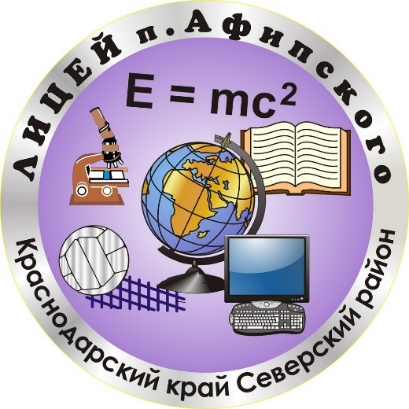 ТЕРРИТОРИЯ ЛИЦЕЯ
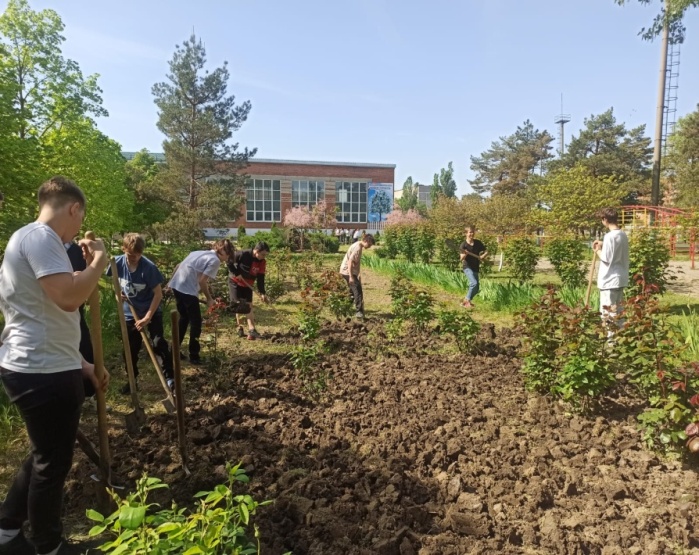 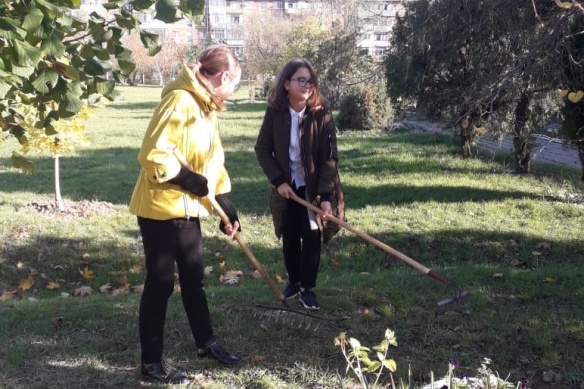 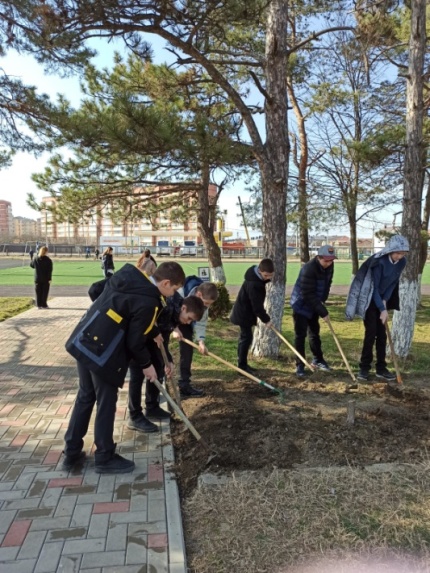 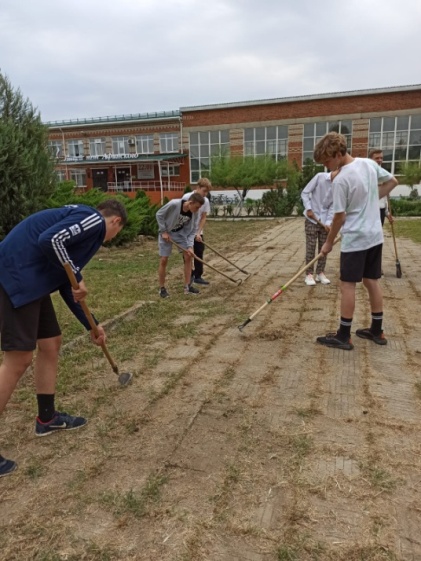 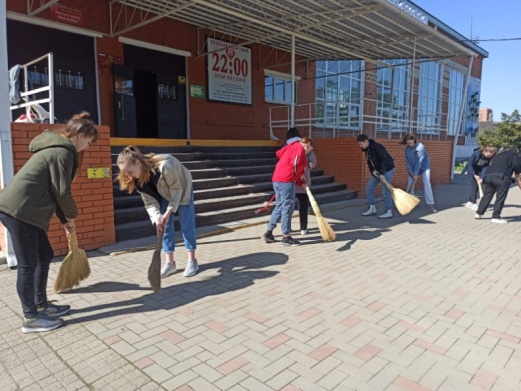